Safer Technologies 4 Schools
NZ Market Briefing
October 2022
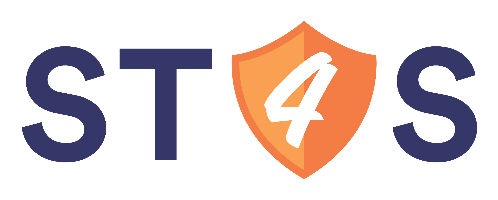 [Speaker Notes: I wish to acknowledge the Wurundjeri people of the East Kulin Nation, Traditional Custodians of the land on which ESA’s offices are located and pay my respects to Elders past, present and emerging.

I also acknowledge and pay my respects to the past, present and future Traditional Custodians and Elders of this nation and to the continuation of cultural, spiritual and educational practices of Aboriginal and Torres Strait Islander peoples.]
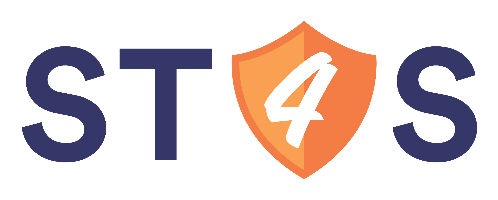 What is ST4S?
An assessment framework for digital products and services used in the Australian & New Zealand Education Sector against agreed criteria for: 
Security 
Privacy 
Functionality / Online Safety 
Interoperability

Administered by Education Services Australia
© Education Services Australia Limited
2
[Speaker Notes: .]
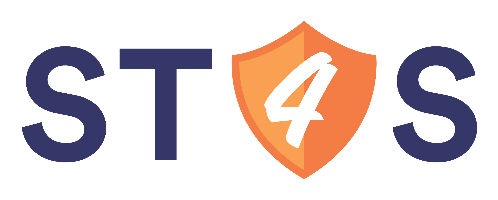 Who is ESA?
Education Services Australia is a national not-for-profit company owned by the state, territory and Australian Government education ministers

ESA was established by education ministers in 2010 to advance key nationally agreed education initiatives, programs and projects

National Schools Interoperability Program (NSIP) established in 2010 targeting standards in digital learning infrastructure and interoperability

NSIP are now a business unit of ESA

The ESA NSIP program is operationally informed by the NSIP Steering Group made up of:
CIOs from each Government State & Territory
Catholic & Independent sector representation
DESE, ACARA & ESA

NSIP manage the SIF-AU data model, NAPLAN Online data specifications, HITS other data tools and services and ST4S.
© Education Services Australia Limited
3
[Speaker Notes: .]
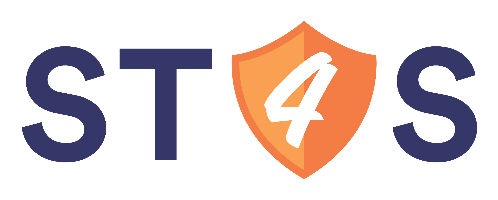 Why ST4S?
School systems made up of increasing number of solutions:
Student administration, Finance, HR
Learning management, online tools, games

All systems and data:
Subject to malicious attack
Can suffer accidental or deliberate misuse

Confidence needed in entire education ecosystem to:
Support daily school operations
Prevent harm
© Education Services Australia Limited
4
[Speaker Notes: .]
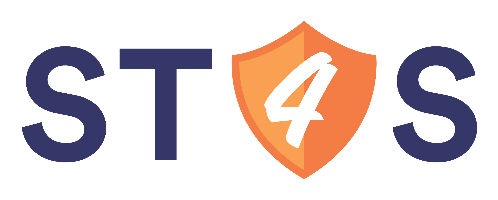 Objectives of ST4S
Common message to EdTech market: Security, privacy, online safety and interoperability are important for the Education Sector

Reduce administrative burden for Education Sector and for Vendors

Gaps are identified and addressed

Engagement - All education authorities and vendors are active participants in the process
© Education Services Australia Limited
5
[Speaker Notes: .]
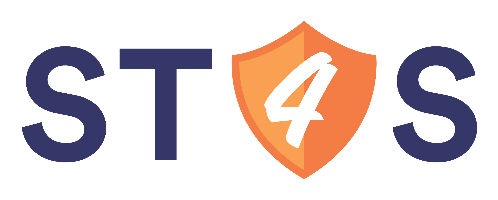 ST4S Assessment Framework
Set of control questions and possible answers
Geared to online products / services 
Links back to Australian ISM, New Zealand ISM, Privacy Laws, Other standards (OWASP etc)
Assessments occur against a particular version of the assessment framework 
Framework updated every 6-12 months

Security and privacy are constantly evolving
© Education Services Australia Limited
6
[Speaker Notes: .]
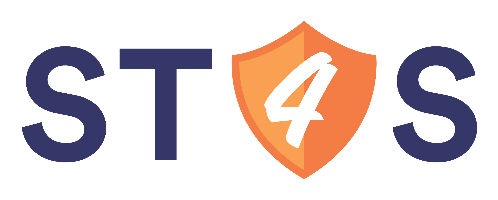 Assessment Tiers
Not all products/services are the same
Payment processing
Mental health and wellbeing
ABC website

ST4S considers:
Data processed/stored
No personal information > Tier 3
Personal information > Tier 2
Sensitive information > Tier 1
Functionality
Communications – Video/Chat
Riskier functionality – Tier 1
© Education Services Australia Limited
7
[Speaker Notes: .]
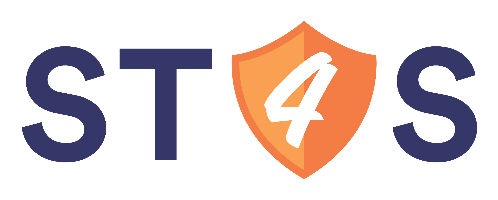 Assessment process
3. Supplier completes full assessment
2. Supplier prioritised
1. Supplier completes Readiness Check
Collaborative assessment
Evidence documents
Technical checks
Coherence
Open to all suppliers 24/7
Working group meet monthly
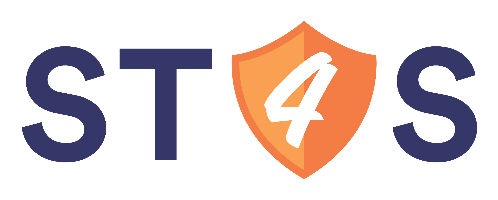 End result
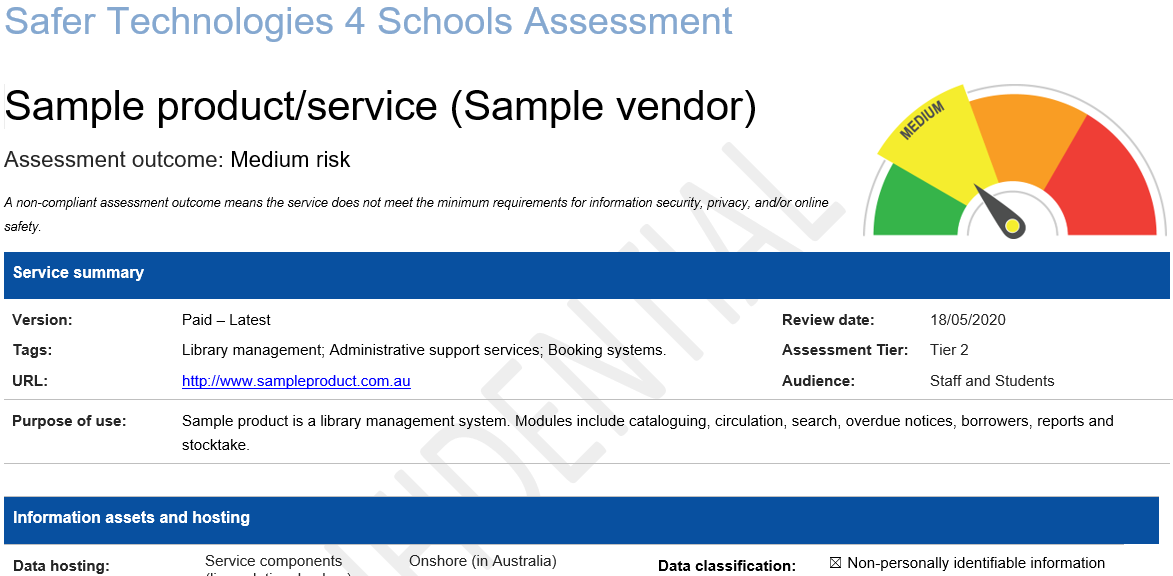 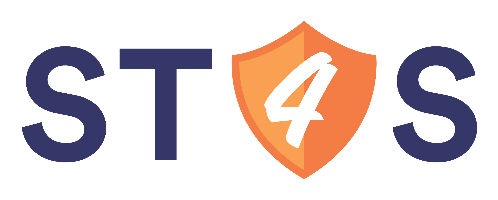 End result
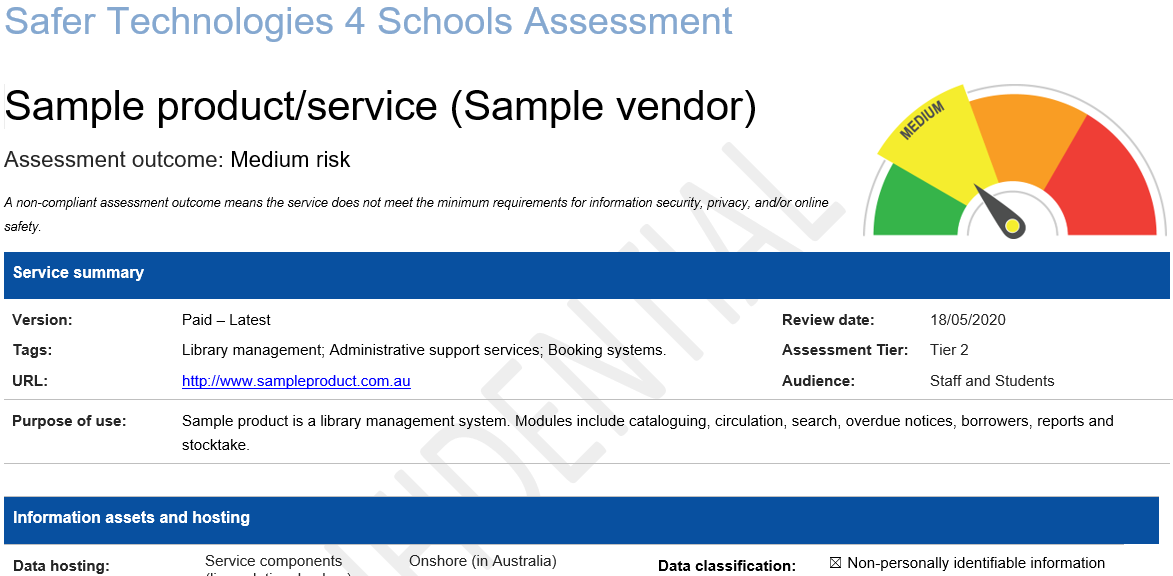 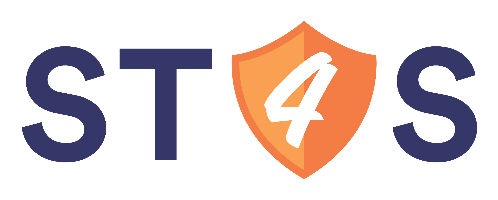 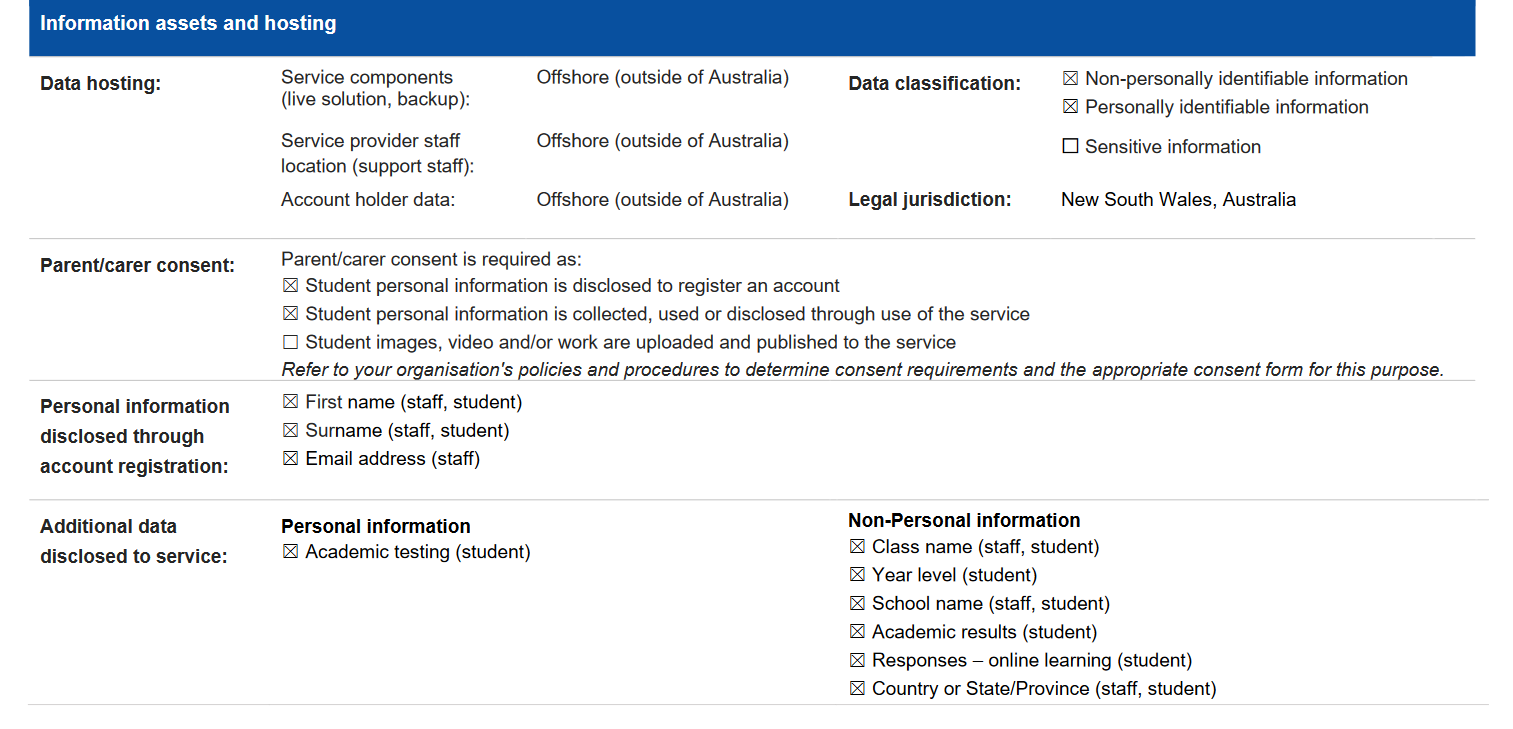 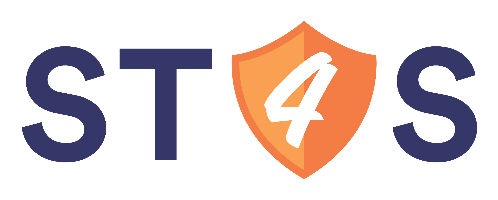 Actionable Risks & Treatments
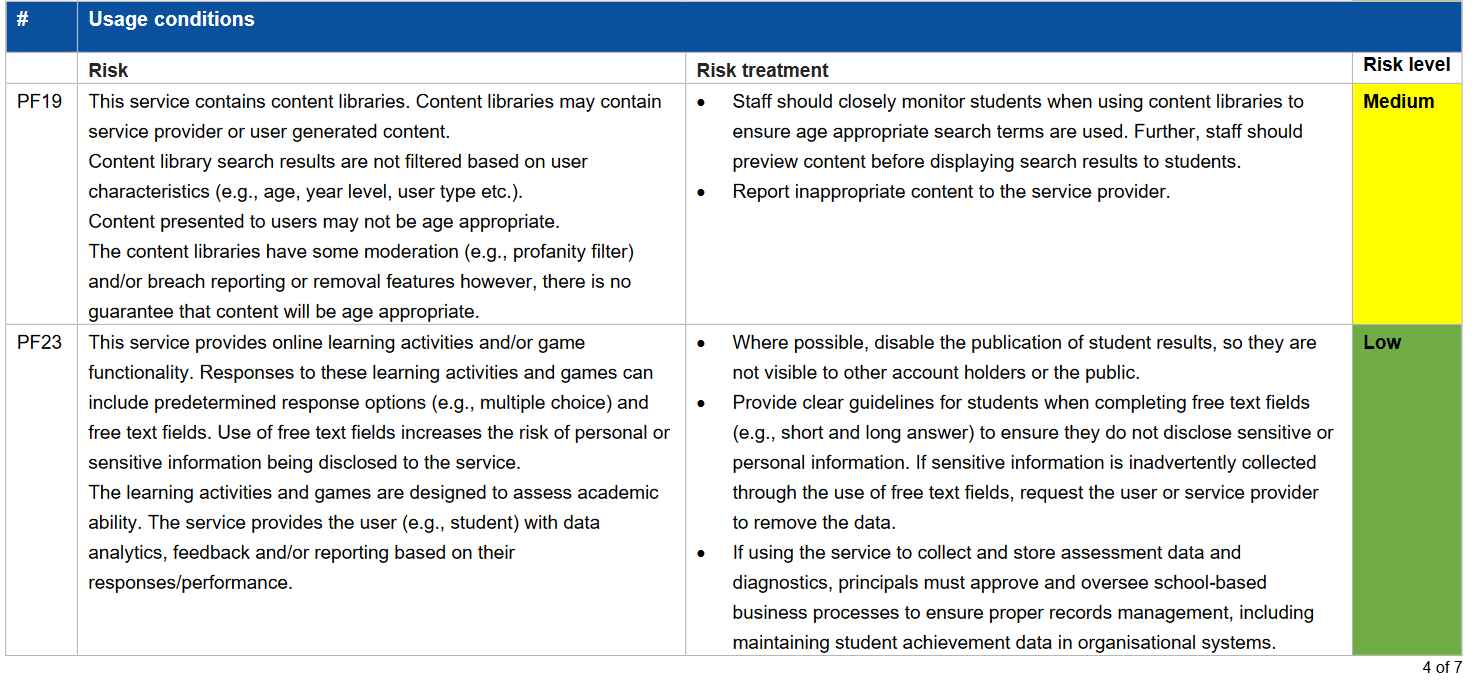 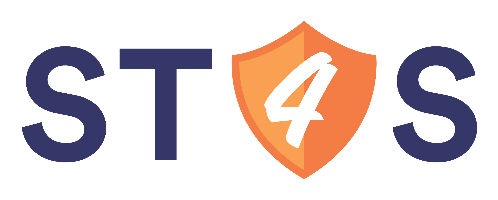 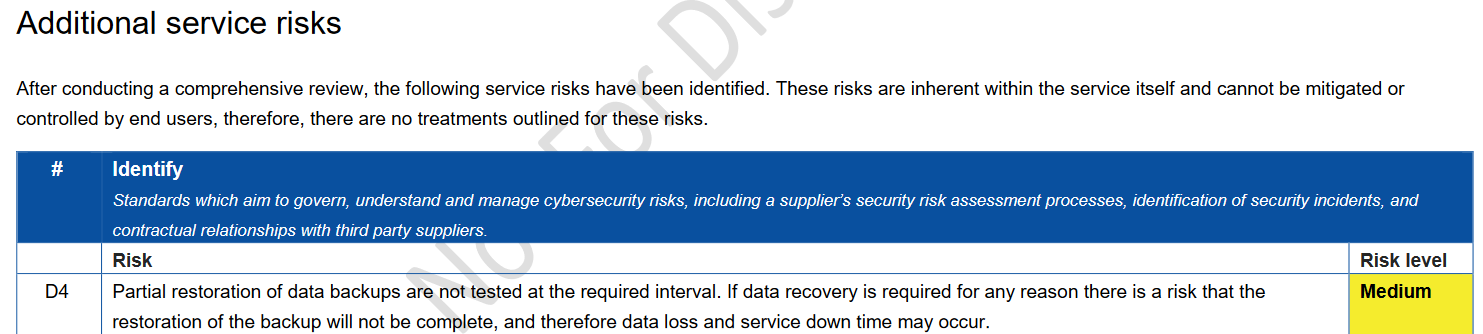 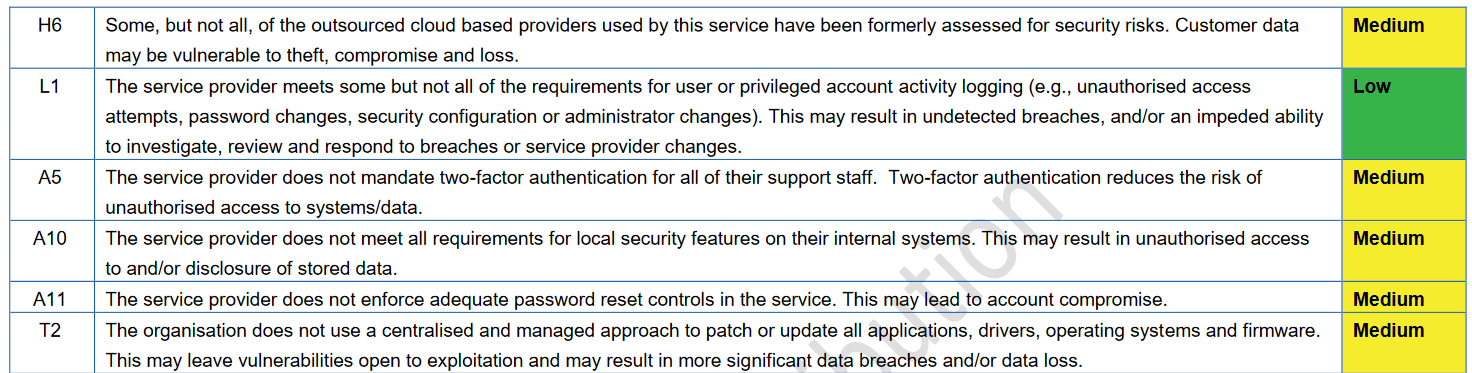 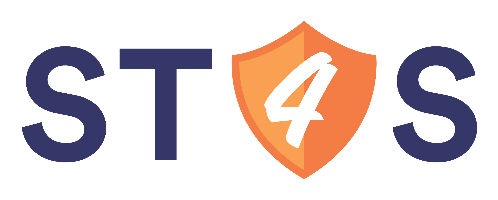 Progress to date
Over 200 products/services assessed

5+ revisions to the ST4S Assessment Framework, 2022.1 framework covers AU and NZ controls

30+% of vendors make changes to improve their offerings

Commitment to complete an additional 80 assessments this financial year
© Education Services Australia Limited
14
[Speaker Notes: .]
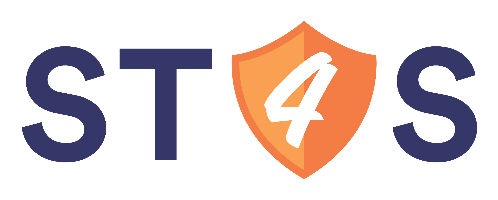 Important
Assessments are NOT a guarantee that the product/service is safe

They are an assessment of a vendor’s responses to the ST4S assessment framework

Cannot take into account local context, local controls, staff training etc

Procurement decisions are the school’s / Department’s/ Sector’s
© Education Services Australia Limited
15
[Speaker Notes: .]
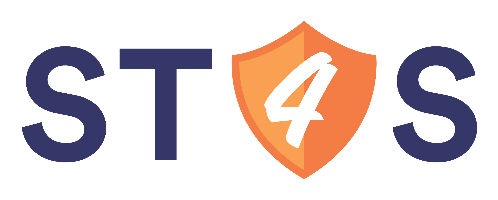 Get involved
ST4S Readiness Check
Available to all suppliers – no invitation required
Highlights critical gaps
First step st4s.edu.au/readiness-check

ST4S Supplier Reference Group
New group to be established
Feedback on ST4S Assessment Framework and initiative
© Education Services Australia Limited
16
[Speaker Notes: .]
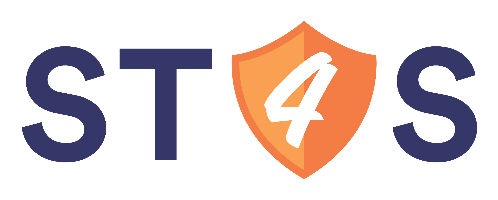 ST4S Badging
Products visibly distinguishable
Public page where participating products listed
Rules 
Participated fully
Completed assessment post-pilot (2020+)
Low or Medium outcome
Commit to annual readiness check
Agreement
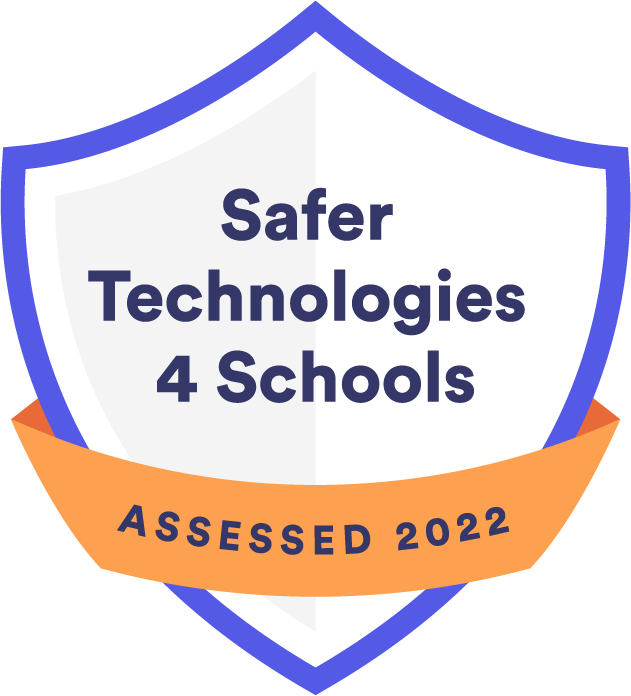 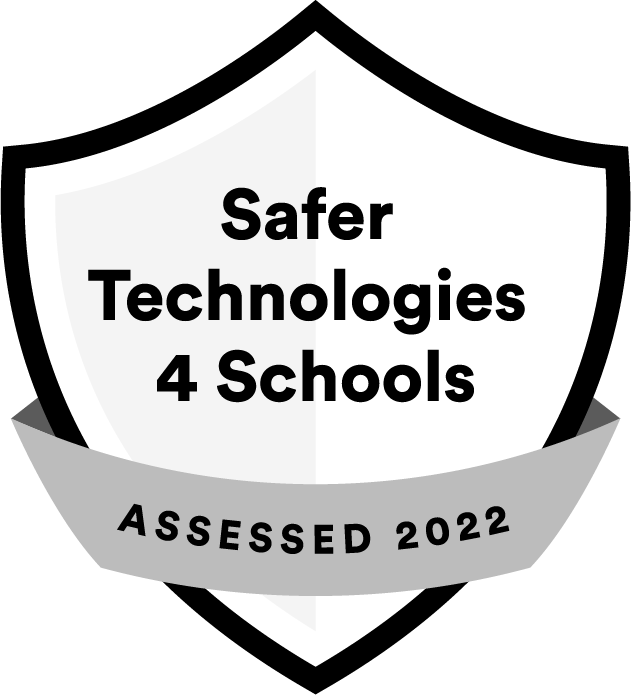 © Education Services Australia Limited
17
[Speaker Notes: .]
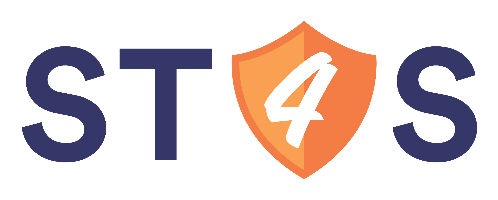 Thank-you
© Education Services Australia Limited
18
[Speaker Notes: .]